Я выбираю здоровый образ жизни..Я выбираю СПОРТ!
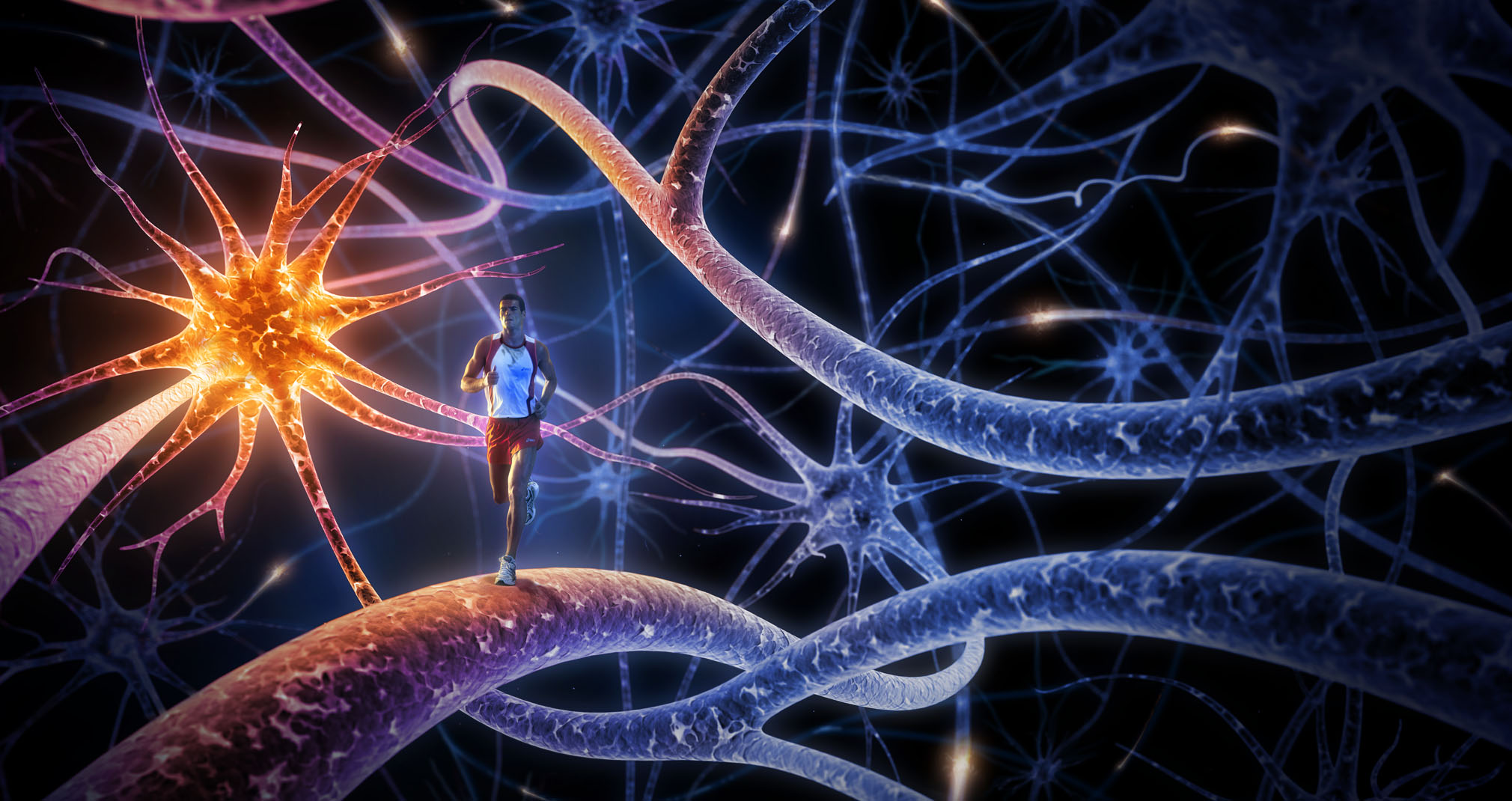 В здоровом теле здоровый дух….Запомни это…
Здоровый образ жизни человека – говоря эту фразу, мы редко задумываемся о том, что же действительно скрывается за этими словами. Так что же такое здоровый образ жизни? В целом, здоровый образ жизни включает в себя комплекс оздоровительных мероприятий, который обеспечивает укрепление физического и морального здоровья человека, повышения моральной и физической же работоспособности.
А если говорить конкретно, то здоровый образ жизни включает в себя: оптимальный двигательный режим;плодотворную трудовую деятельность;хорошую гигиену;правильное питание;отказ от любых вредных привычек;закаливание.
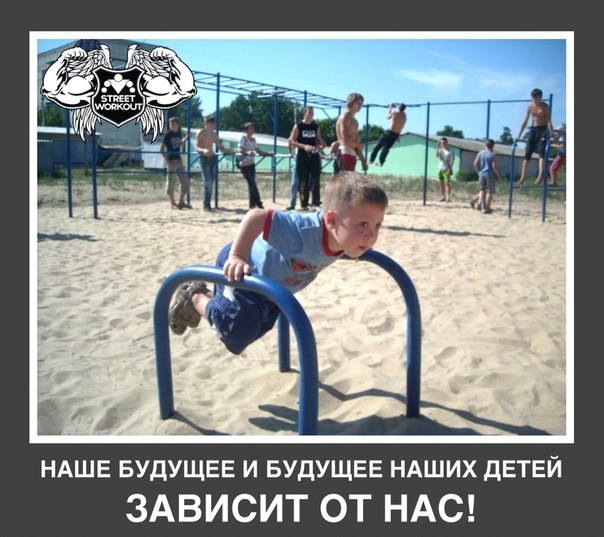 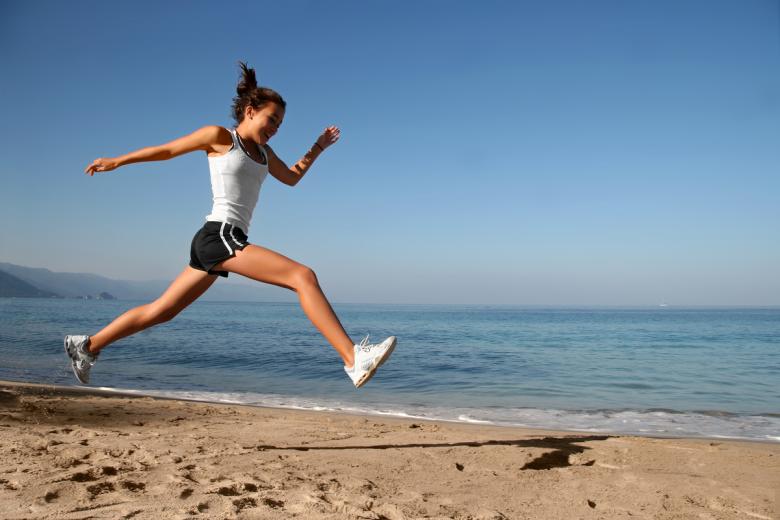 В отсутствие двигательной активности нельзя говорить про здоровый образ жизни человека. Недостаток движения очень плохо сказывается на здоровье: затормаживается обмен веществ, накапливаются лишние килограммы, развиваются болезни сердечно-сосудистой системы, диабет и другие заболевания. Двигайтесь больше. Специальные занятия физкультурой, самостоятельное регулярное повторение упражнений, утренняя зарядка, физкультминутки, пеший туризм, – выбирайте то, что вам нравится. Будьте «против» гиподинамии, но будьте всегда «за» здоровый образ жизни.
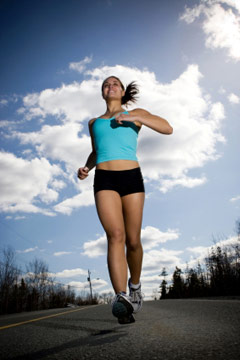 нам нужно обратить внимание, продумывая свой здоровый образ жизни, — это отказ от вредных привычек. Алкоголь, курение, а тем более наркотики доставляют слишком мало удовольствия в сравнении с ощущением себя как здорового, молодого сильного человека. Если вы в рядах борцов за здоровый образ жизни, гоните прочь все, что может вам повредить!
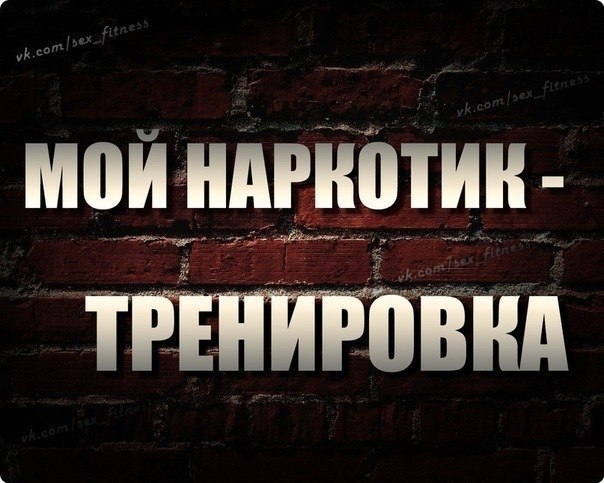 Вывод : Здоровый образ жизни это не только хорошая гигиена иправильное питание, но и отказ от вредных привычек, сигарет, алкоголя и самое главное от наркотиков.
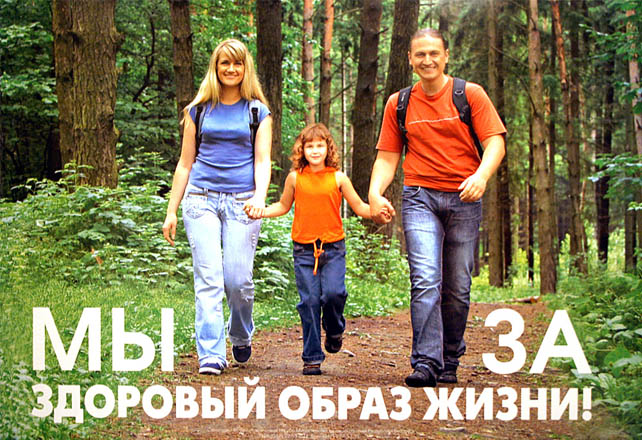 Спасибо за внимание!
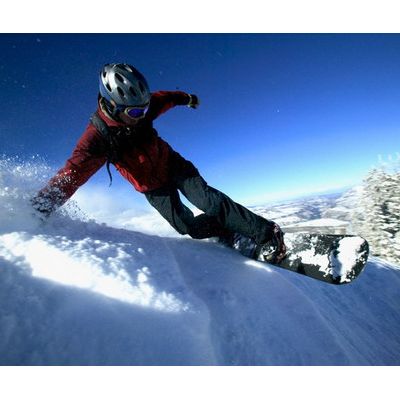 Человек часто сам себе злейший враг.